MAKING COMICS
Making comics
Sketchbook # 6
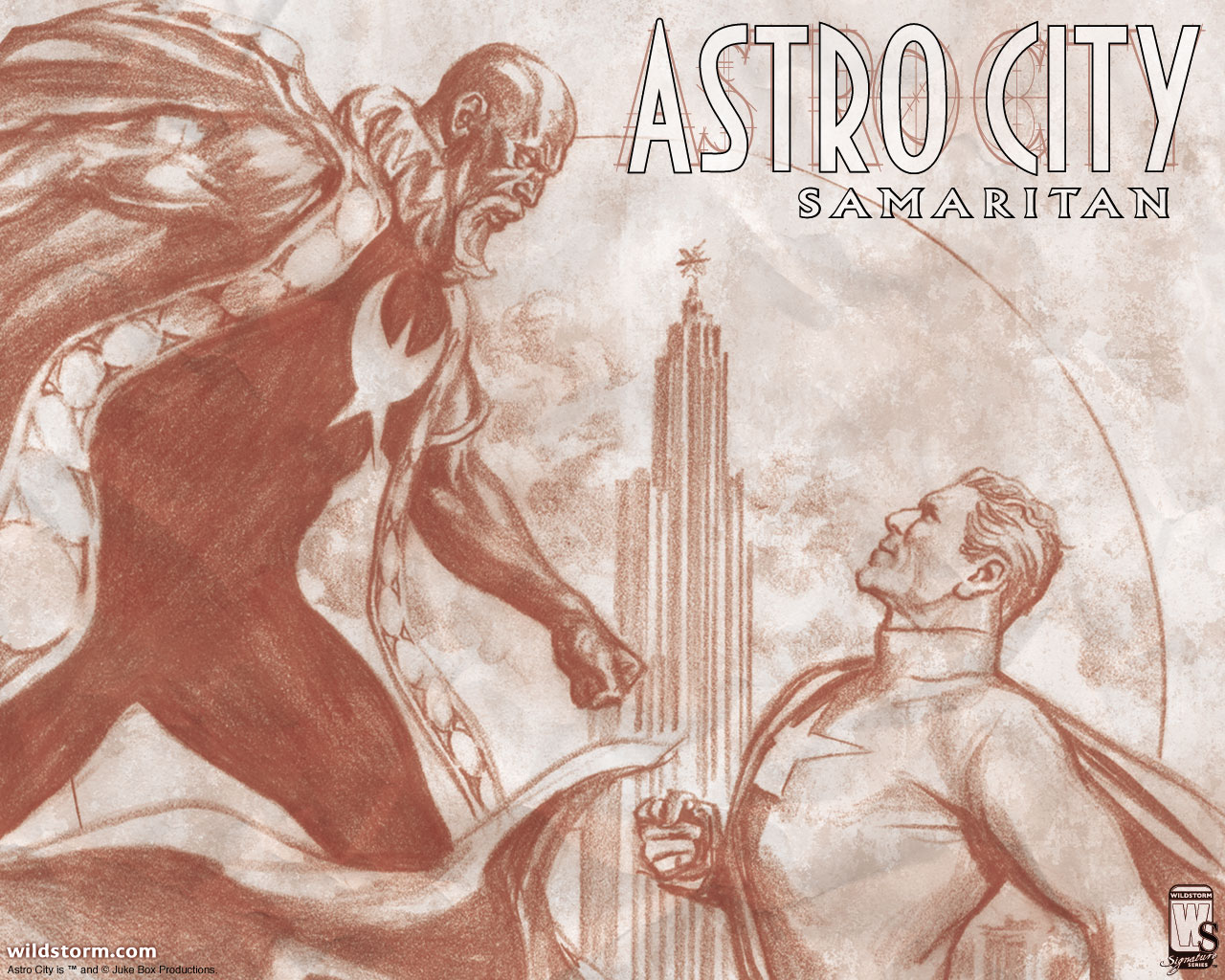 What
 is a 
comic?
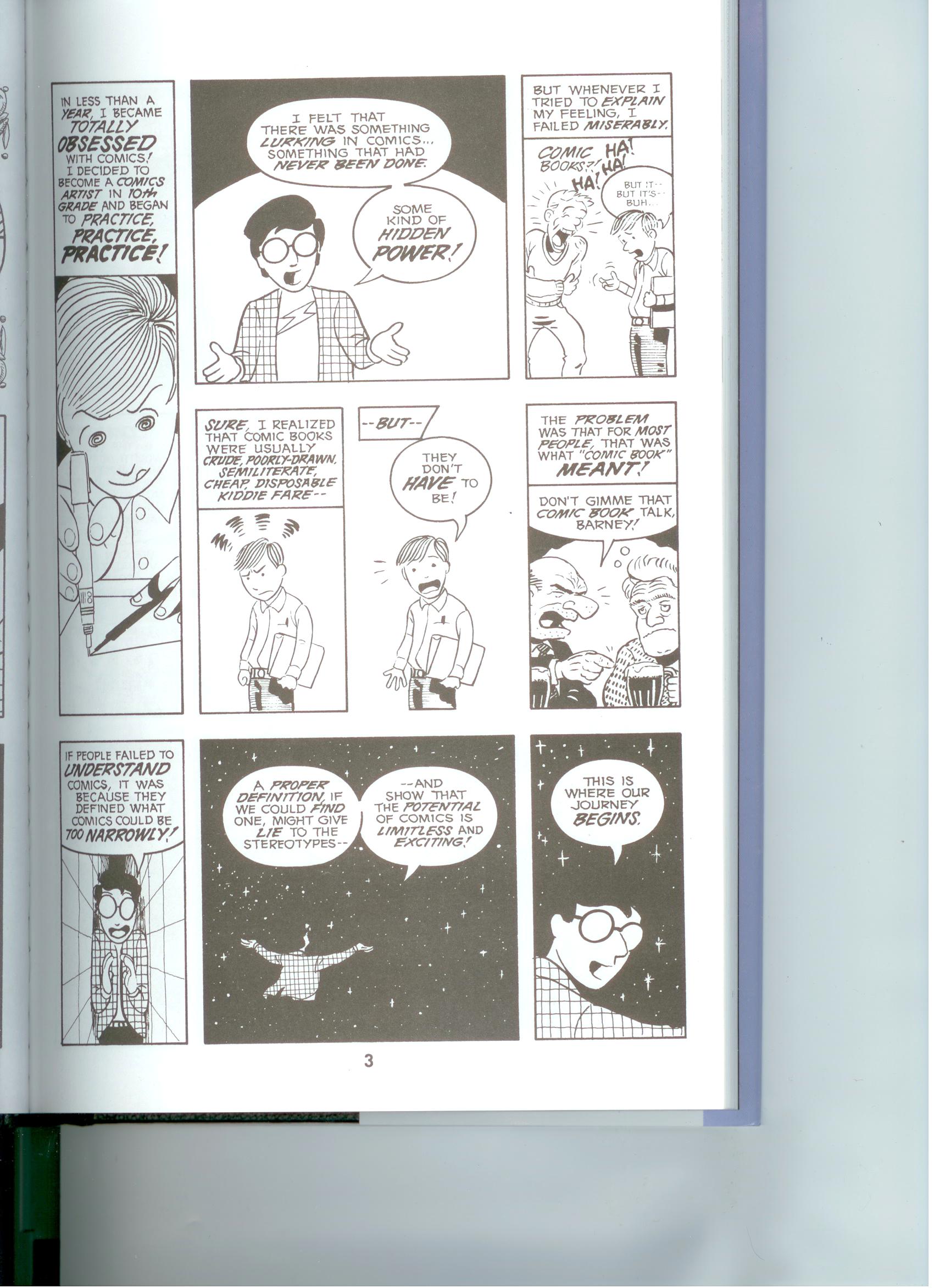 Comics:  
A graphic medium in which images convey a sequential narrative….so basically pictures in a sequence that tell a story.
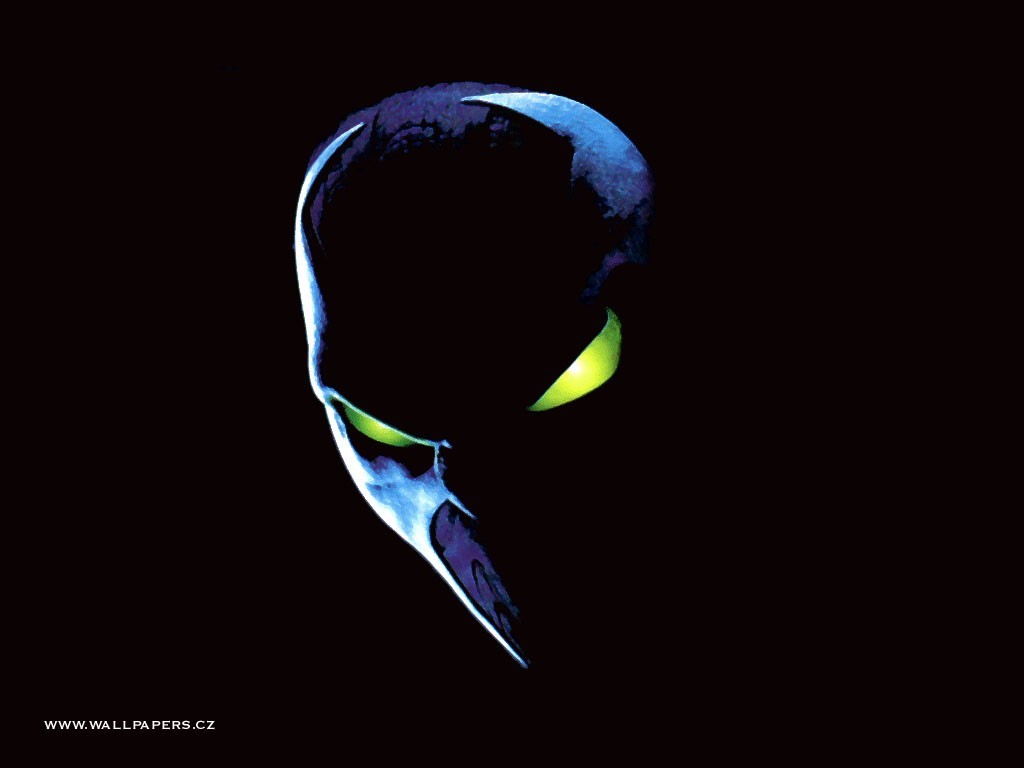 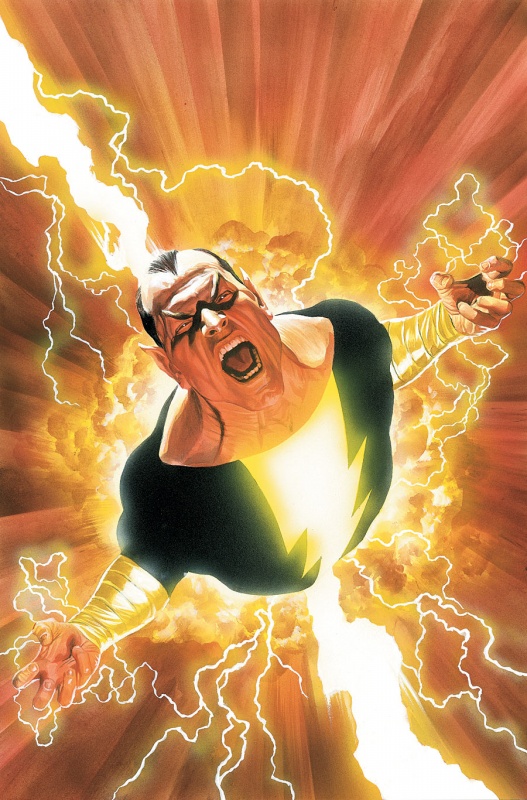 Five important things to keep in mind when making comics:

  Choice of Moment
 Choice of Frame
Choice of Image
 Choice of Words
Choice of Flow
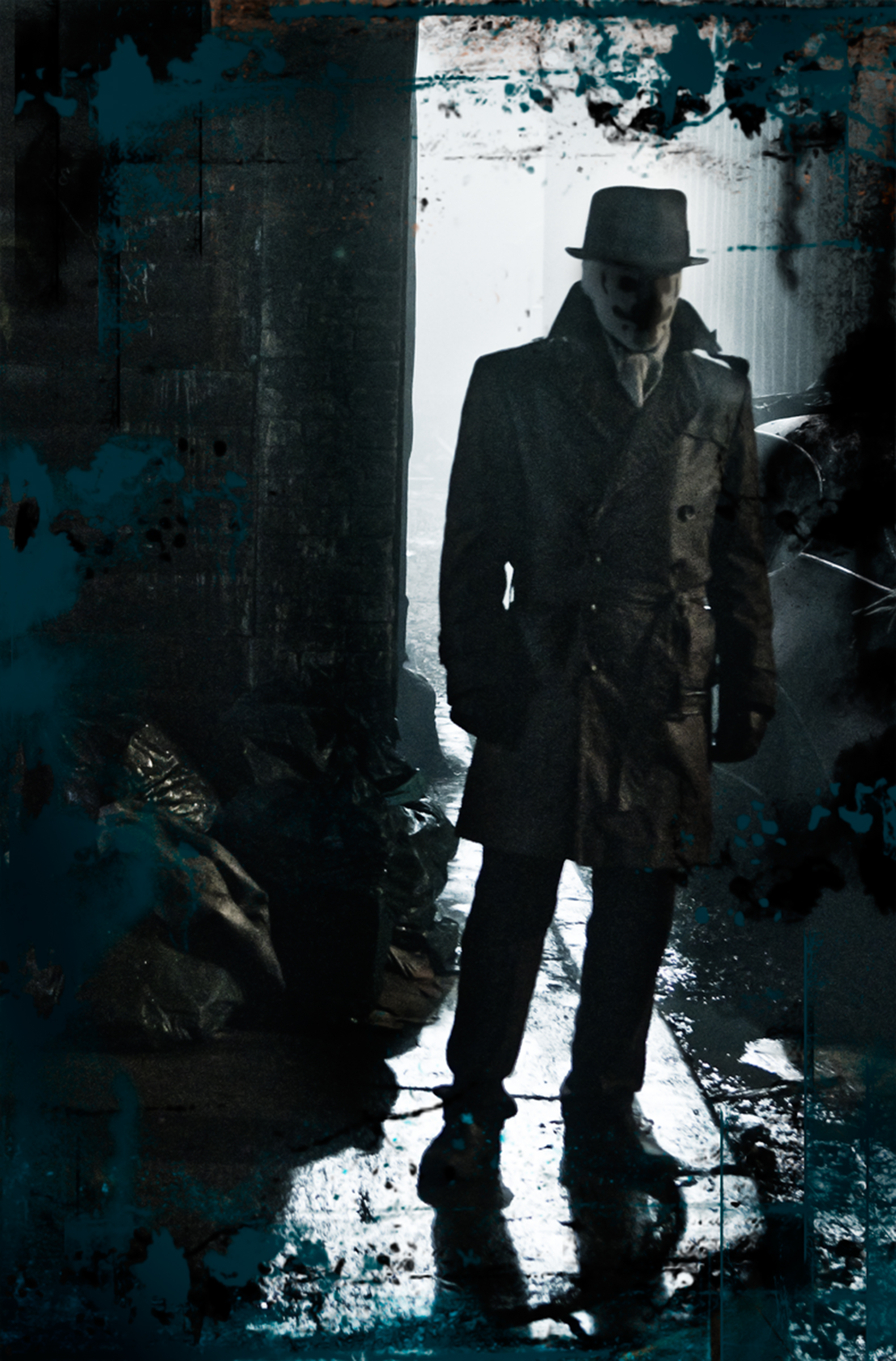 Choice of Moment

What to include and what to leave out.

Each panel furthers the plot

Consider what you want from each part of your story.

Transitions from panel to panel.
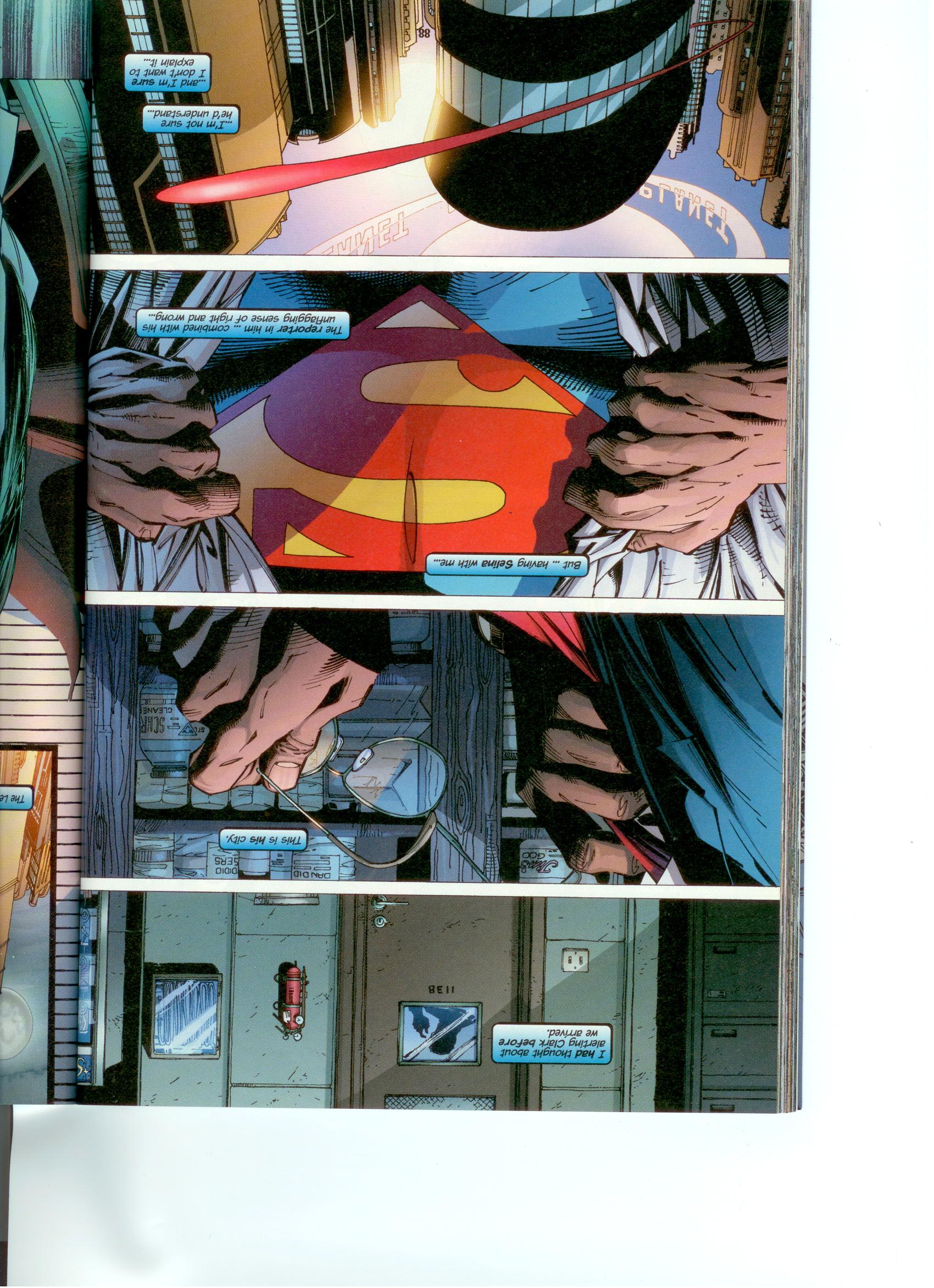 With this panel left out – what is the story about?
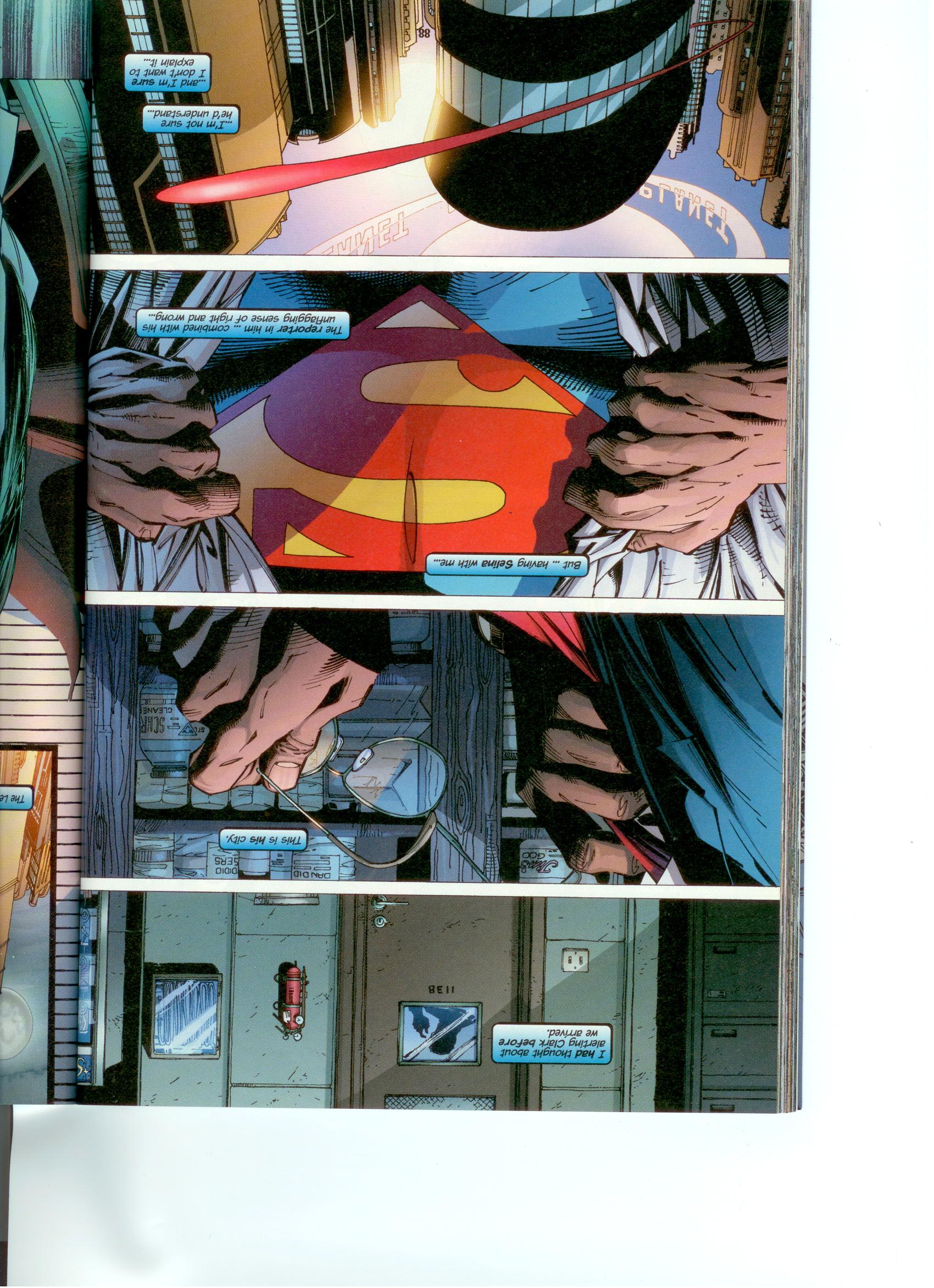 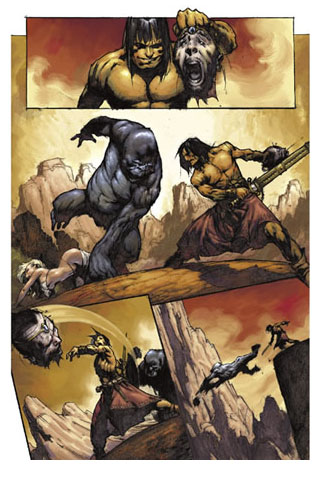 Choice of frame:

 Show readers what they need to see.

Establish a sense of place, position and focus.

Like choosing a camera angle in photography
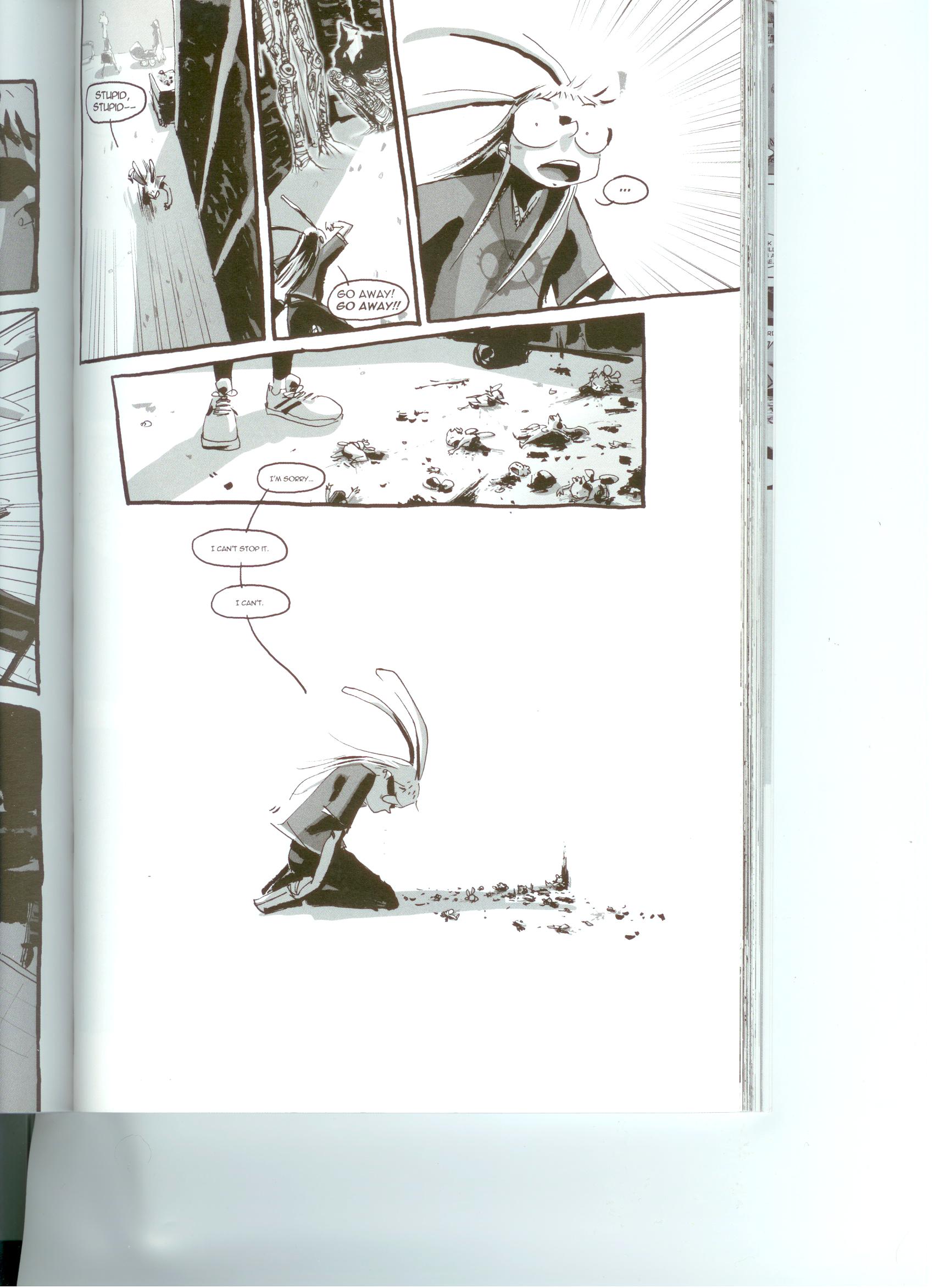 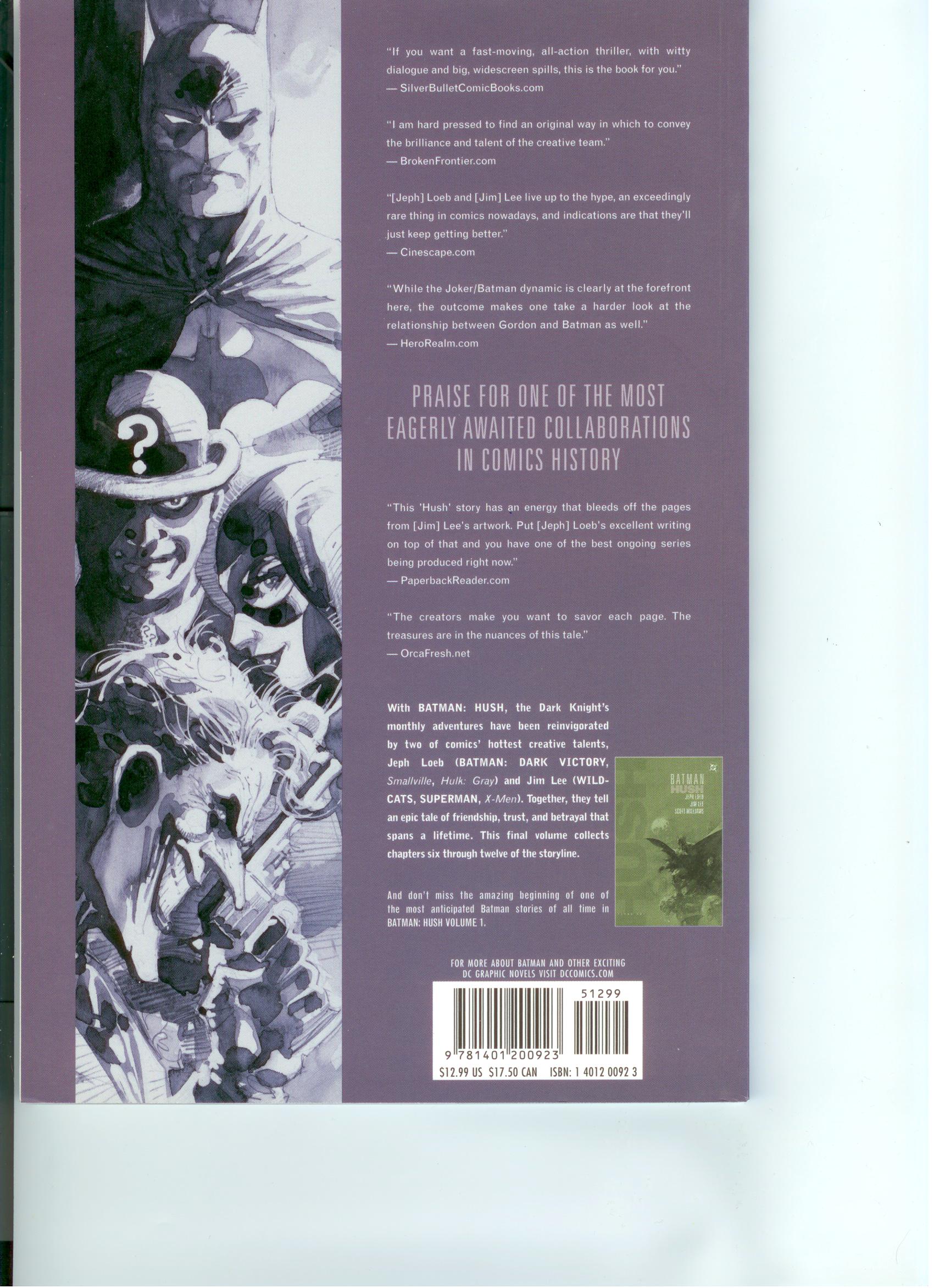 Choice of Image:



 Bring your story to life visually


Communicate QUICKLY, CLEARLY and COMPLELLINGLY


Be Specific - include real life detail – even if working with stick figures.
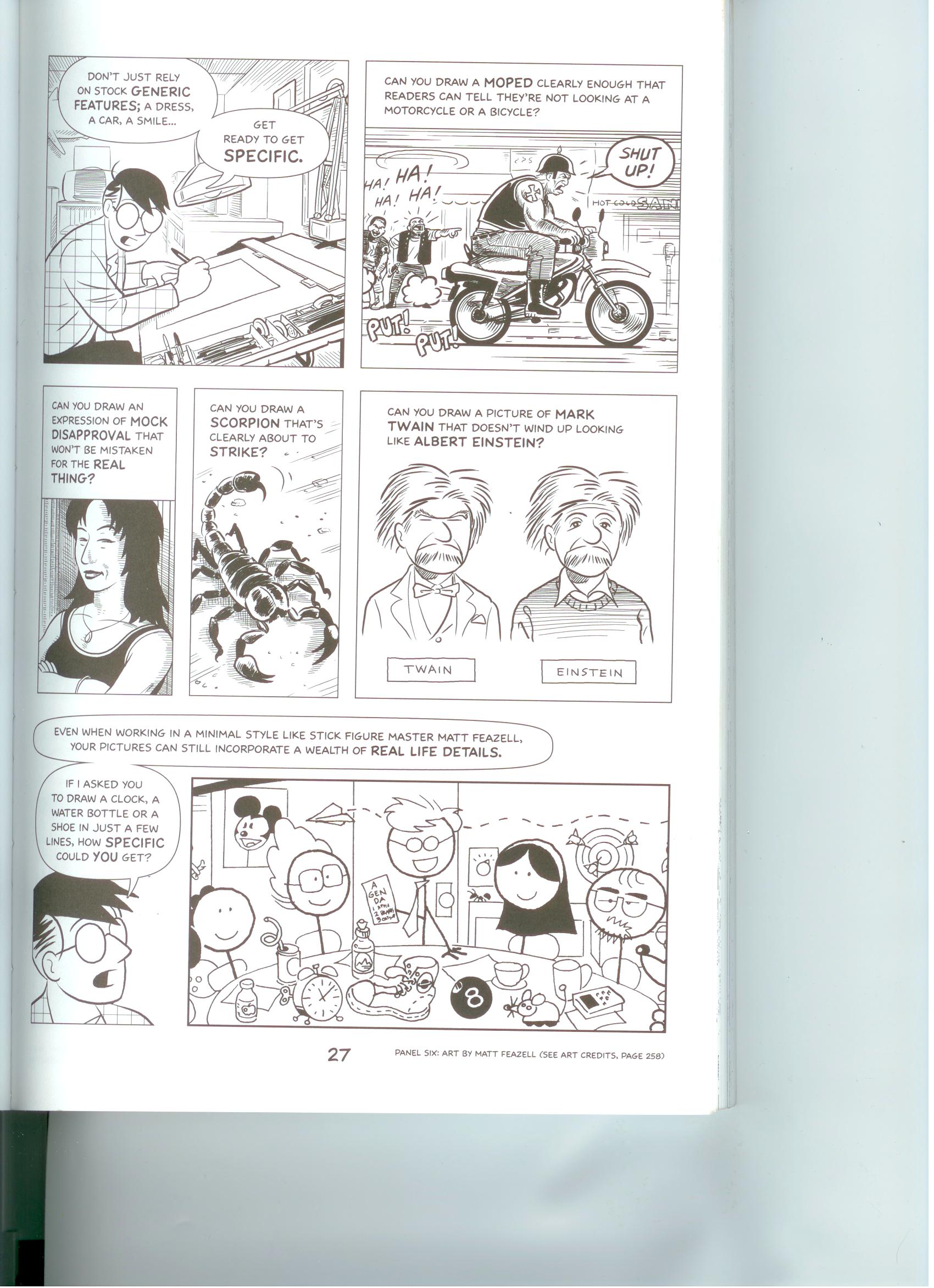 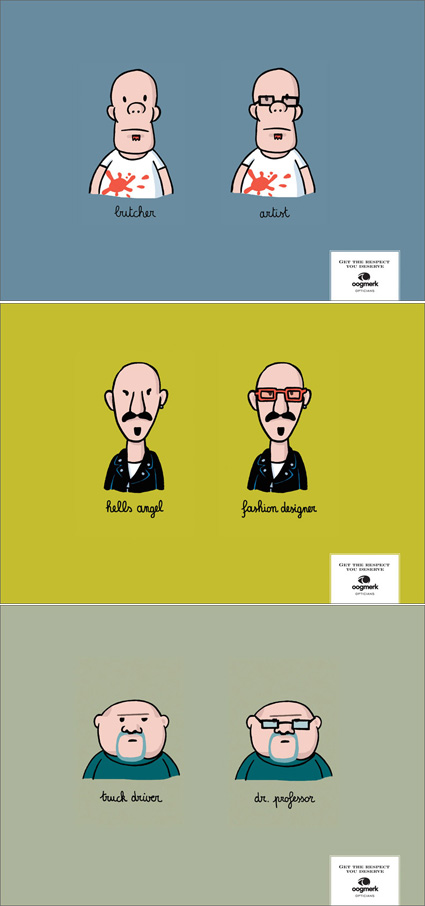 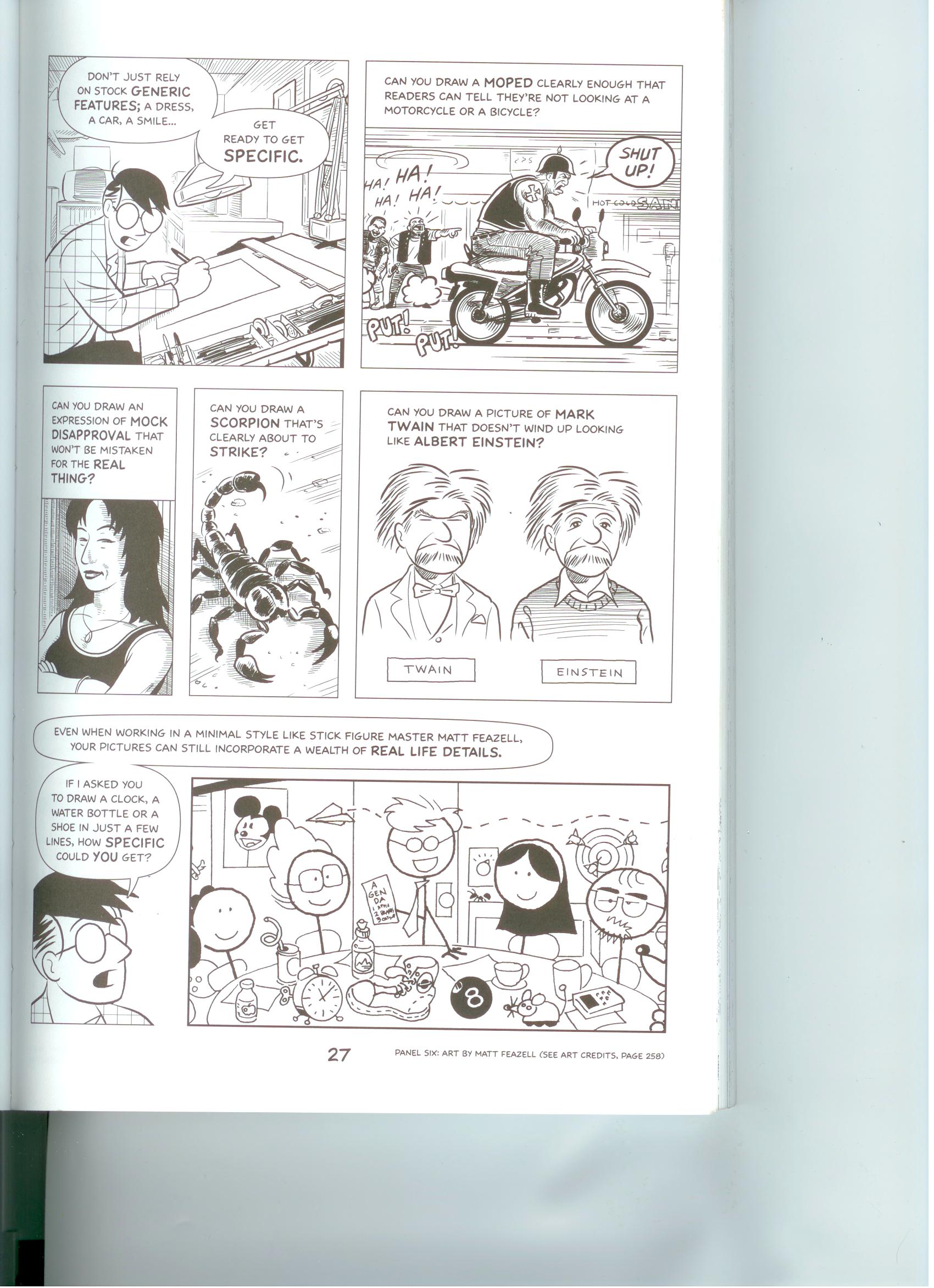 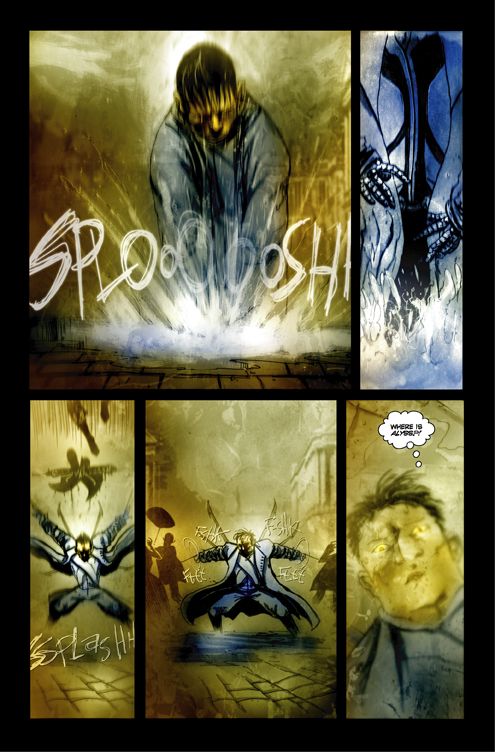 Choice of words

Powerful way to communicate.

Must work with images seamlessly.

There is no image so vague that words can’t lock in a desired meaning.

Know when you image is powerful enough to leave the words out.
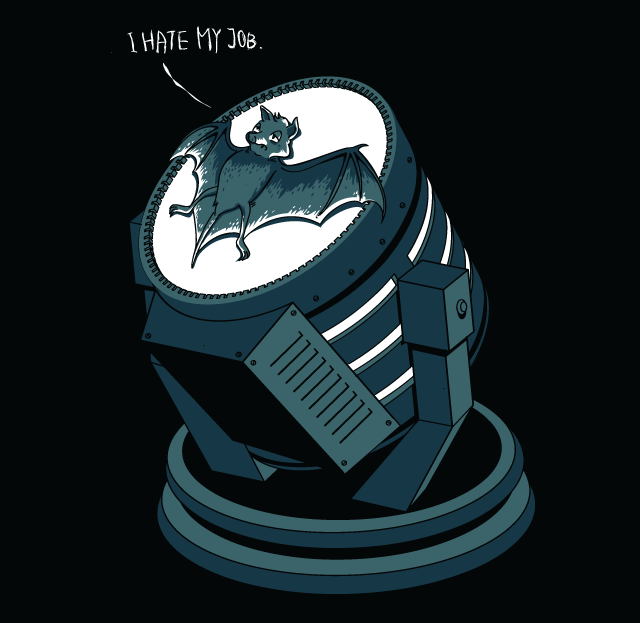 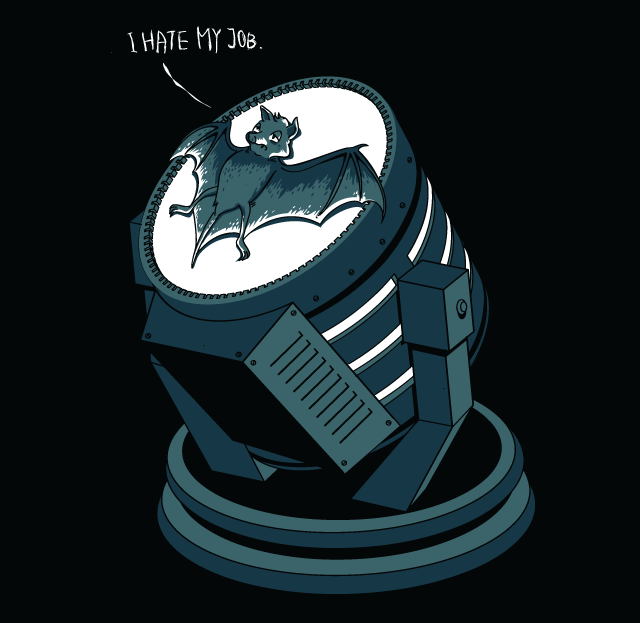 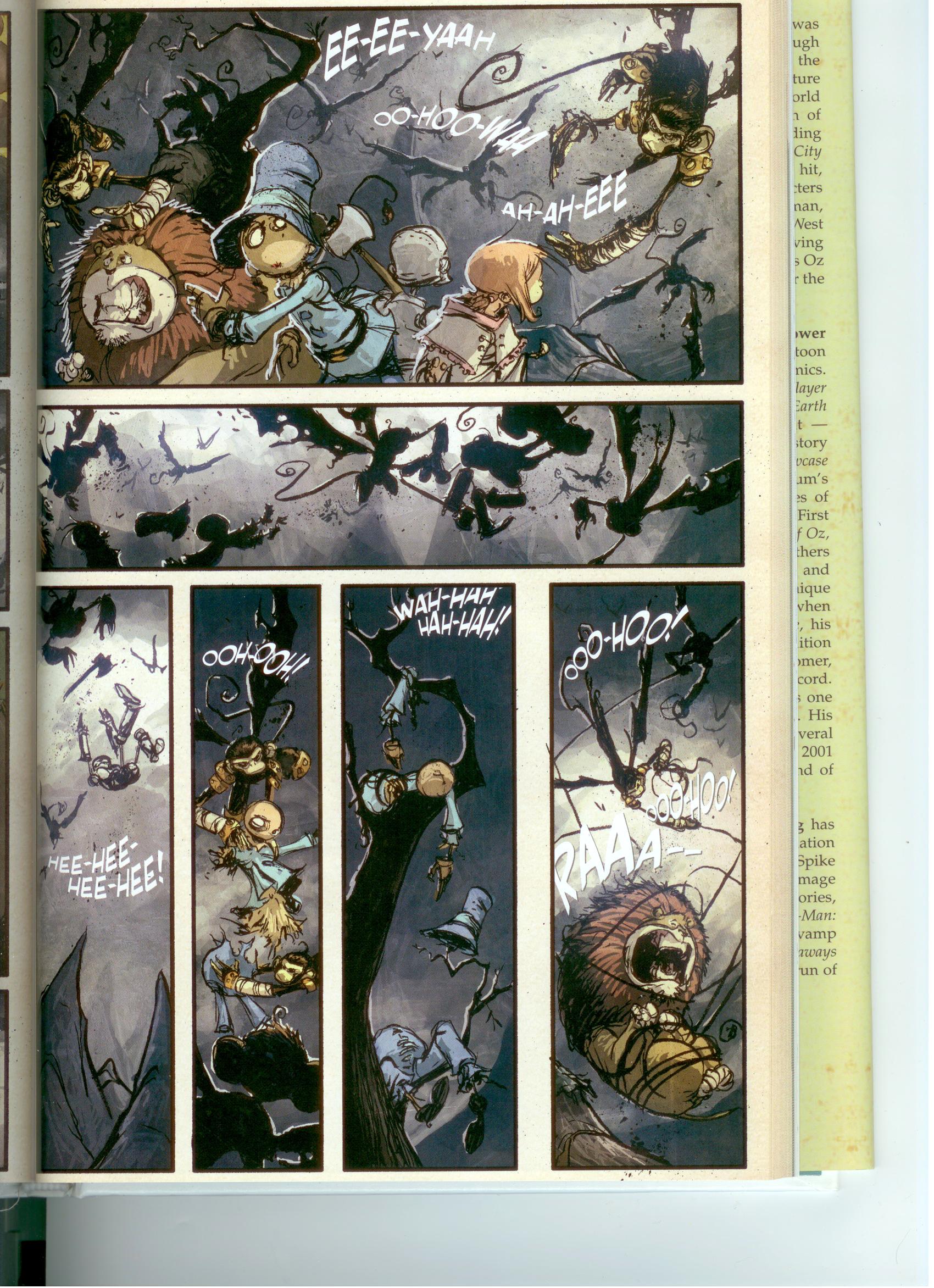 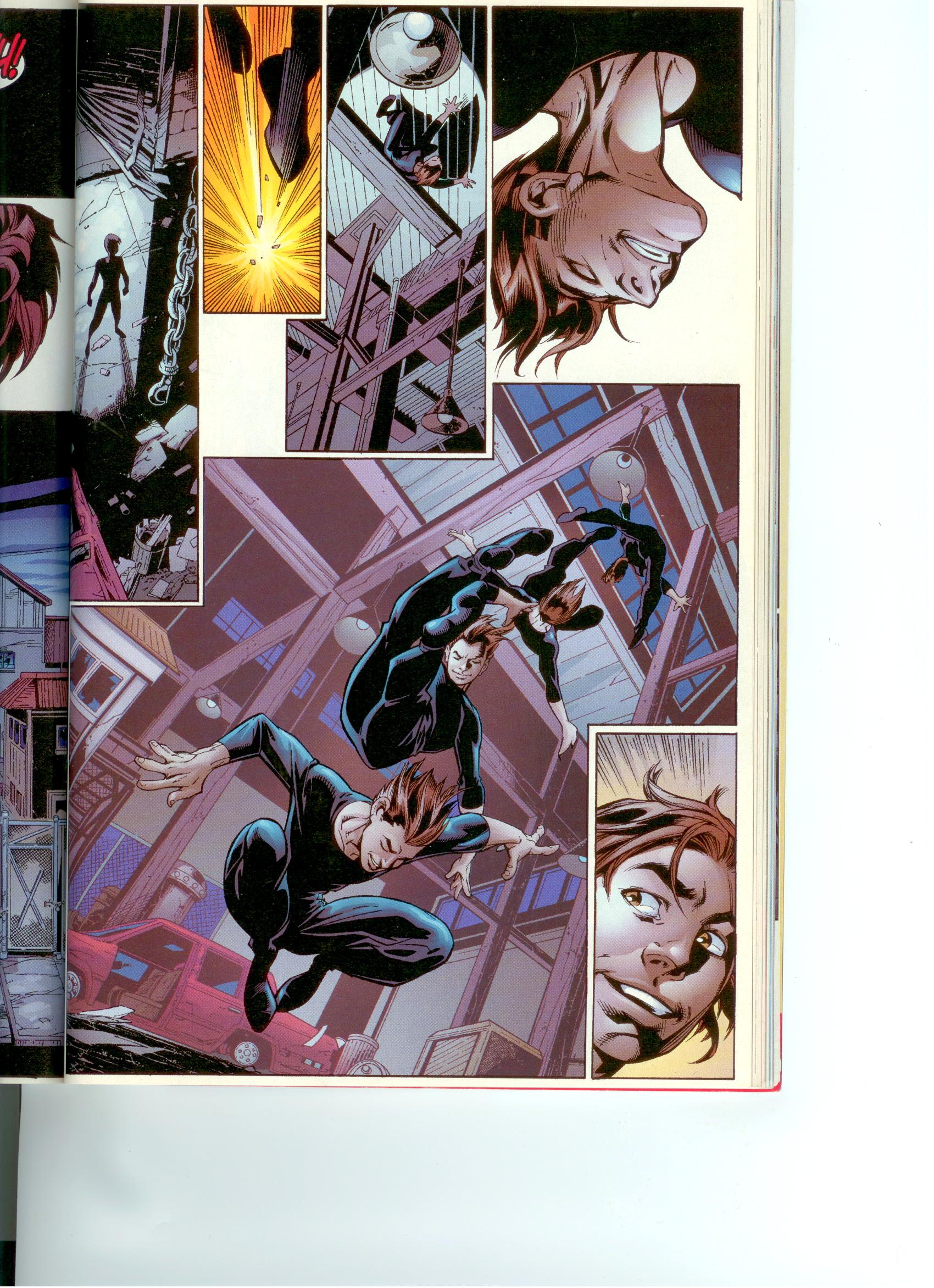 Choice of flow
How you guide your readers through your work

Readers read 
left-to-right 
and 
up-to-down

K.I.S.S

Not all pictures are created equal – remember focal points.
Assignment

Create a comic from wise saying on the card given you.  Your comic must be a minimum of 3 frames, include words and images.


Be creative!

Have fun!
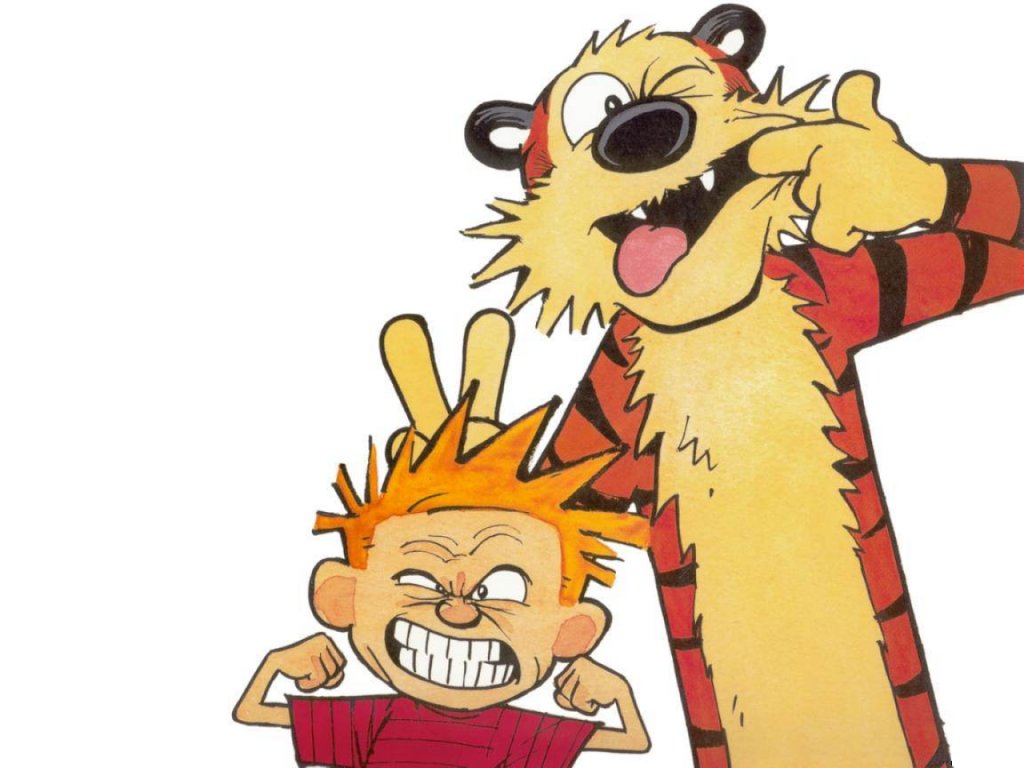